4,б. Моделирование многогранников
(Программа GeoGebra)
Программа GeoGebra – это свободно распространяемая программа, которую можно скачать с официального сайта http://geogebra.org. 
		Она позволяет моделировать и решать различные алгебраические и геометрические задачи, строить графики функций, находить наибольшие и наименьшие значения, пределы, производные интегралы, получать изображения плоских и пространственных фигур, проводить дополнительные построения, создавать анимацию рисунков. Кроме того, эта программа позволяет ставить геометрические опыты, проводить эксперименты, иллюстрировать формулы и теоремы, устанавливать зависимости между геометрическими величинами и мн. др.
		Здесь мы рассмотрим возможности GeoGebra для моделирования многогранников.
Полученные модели можно поворачивать, смотреть на них с разных сторон, изменять размеры, цвет, толщину линий, обозначения и др.
[Speaker Notes: В режиме ответ появляется после кликанья мышкой]
Для получения тетраэдра в панели инструментов, расположенной в верхней части экрана программы, нужно выбрать инструмент «Тетраэдр» и отметить две точки (вершины тетраэдра).
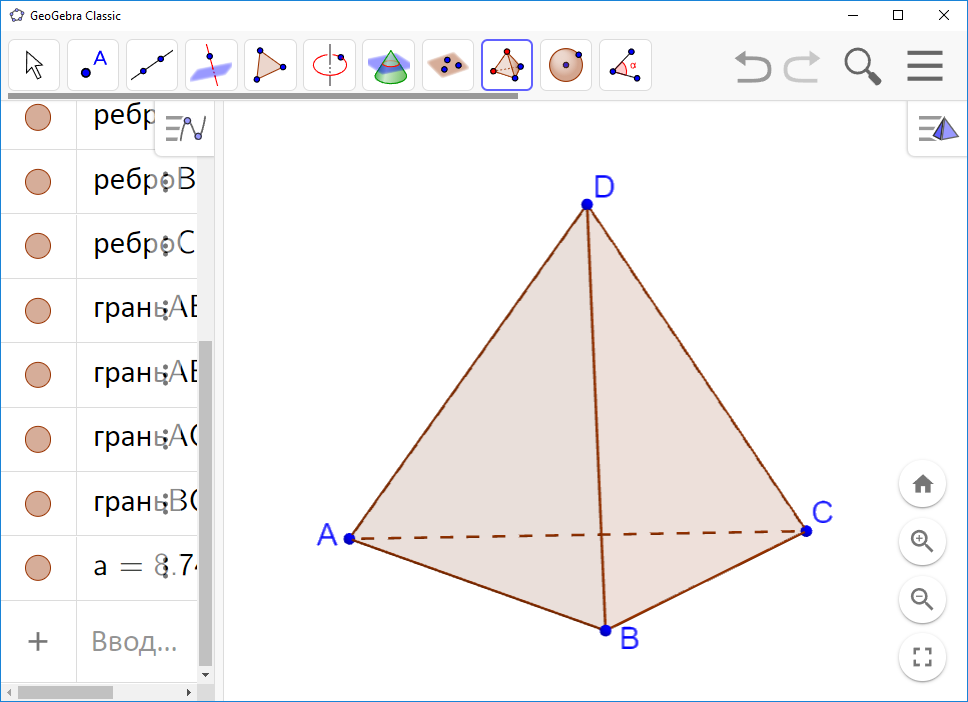 [Speaker Notes: В режиме слайдов формулировки появляются после кликанья мышкой]
Инструмент «Развёртка» позволяет получить развёртку тетраэдра.
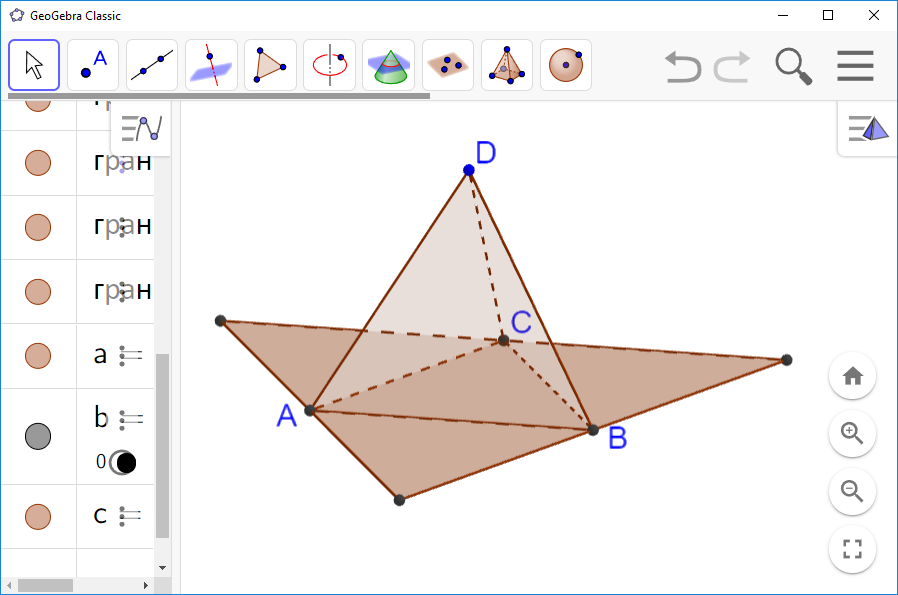 [Speaker Notes: В режиме ответ появляется после кликанья мышкой]
Для получения куба в панели инструментов, расположенной в верхней части экрана программы, нужно выбрать инструмент «Куб» и отметить две точки (вершины куба).
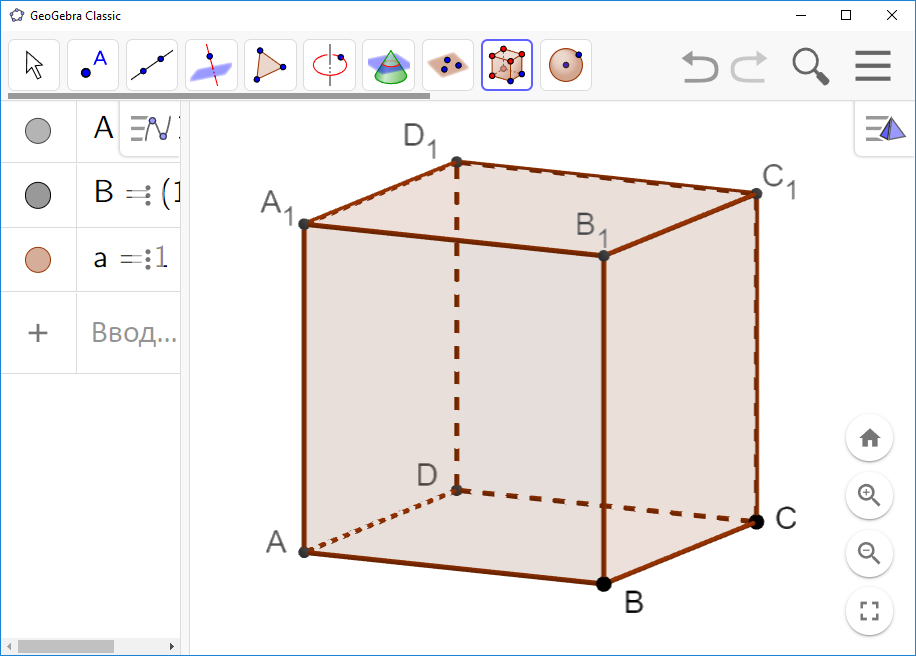 [Speaker Notes: В режиме слайдов формулировки появляются после кликанья мышкой]
Инструмент «Развёртка» позволяет получить развёртку куба.
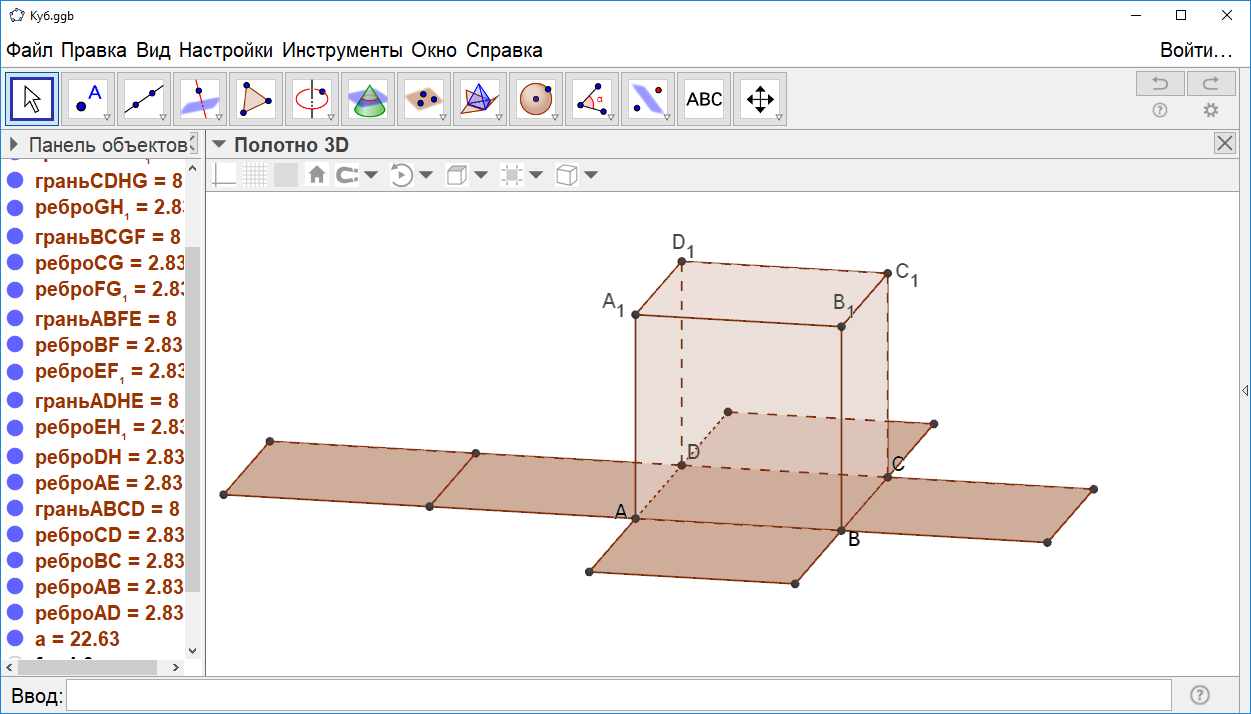 [Speaker Notes: В режиме ответ появляется после кликанья мышкой]
Инструмент «Призма» позволяет получить модель призмы в пространстве. На рисунке показана правильная шестиугольная призма. Для её получения сначала нужно построить правильный шестиугольник (основание призмы). 
Для этого нажмём левой кнопкой мыши на окошко с надписью «Вид» и выберем строчку с надписью «Полотно». Получим разделение рабочего окна на две части для плоских фигур (левая часть) и пространственных фигур (правая часть). В левой части построим правильный шестиугольник, как это делалось на плоскости. При этом правильный шестиугольник появится и в правой части окна.
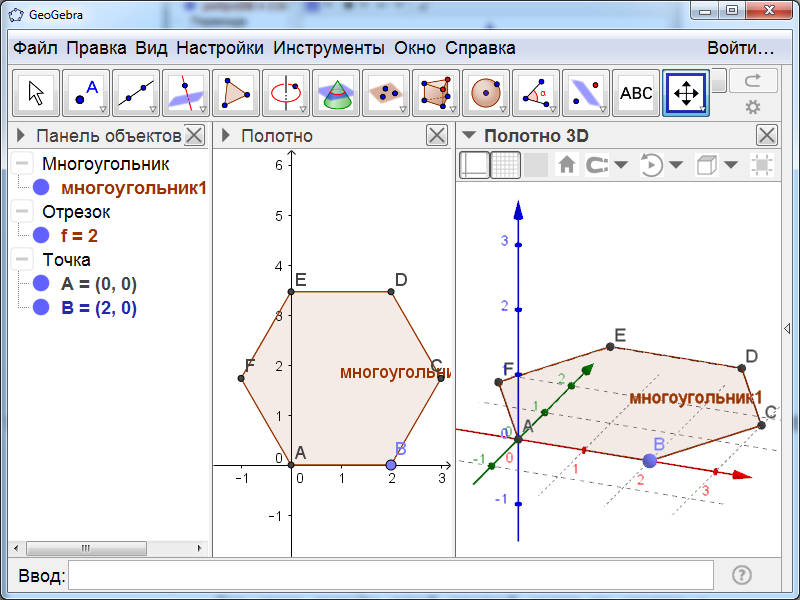 [Speaker Notes: В режиме ответ появляется после кликанья мышкой]
Закроем левое окно, нажав левой кнопкой мыши на крестик в правом верхнем углу. Выбрав инструмент «Призма», нажмем левой кнопкой мыши сначала на построенный правильный шестиугольник, а затем на какую-нибудь точку оси аппликат. Получим правильную шестиугольную призму.
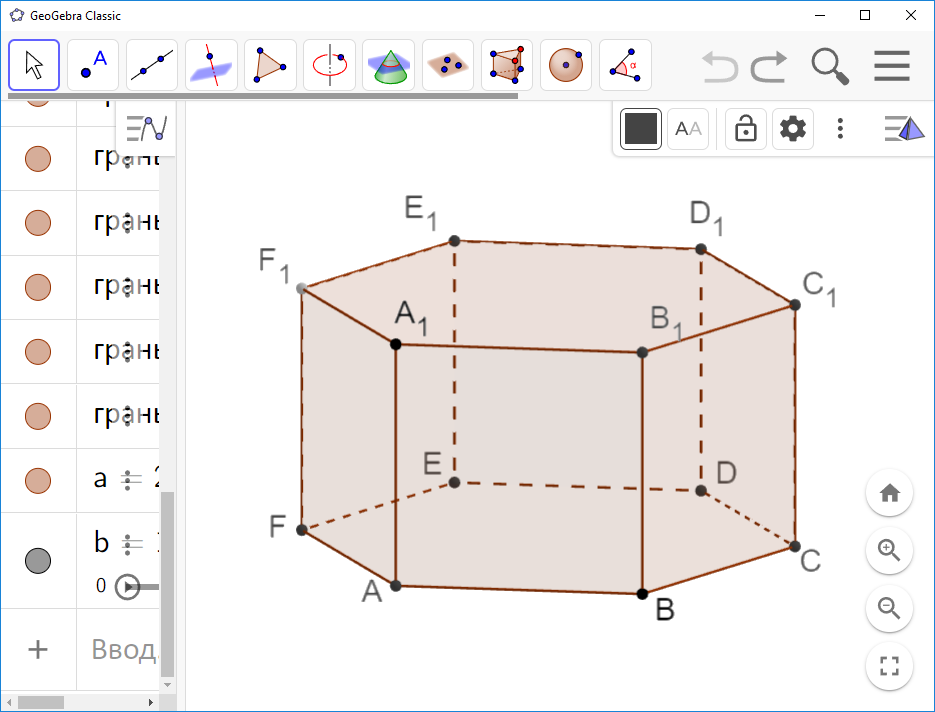 [Speaker Notes: В режиме ответ появляется после кликанья мышкой]
Инструмент «Развёртка» позволяет получить развёртку призмы.
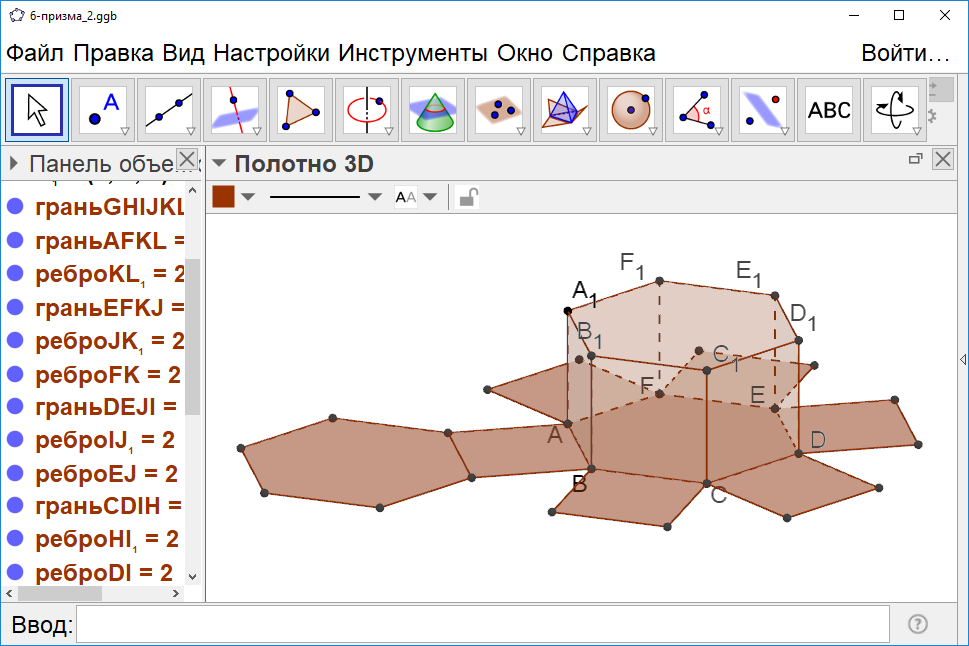 [Speaker Notes: В режиме ответ появляется после кликанья мышкой]
Упражнение
В программе GeoGebra получите: а) треугольную; б) пятиугольную; в) шестиугольную призмы.
[Speaker Notes: В режиме слайдов формулировки появляются после кликанья мышкой]
Инструмент «Пирамида» позволяет получить модель пирамиды в пространстве. Для этого нужно сначала построить или указать многоугольник (основание пирамиды), а затем указать её вершину. На рисунке показана четырёхугольная пирамида.
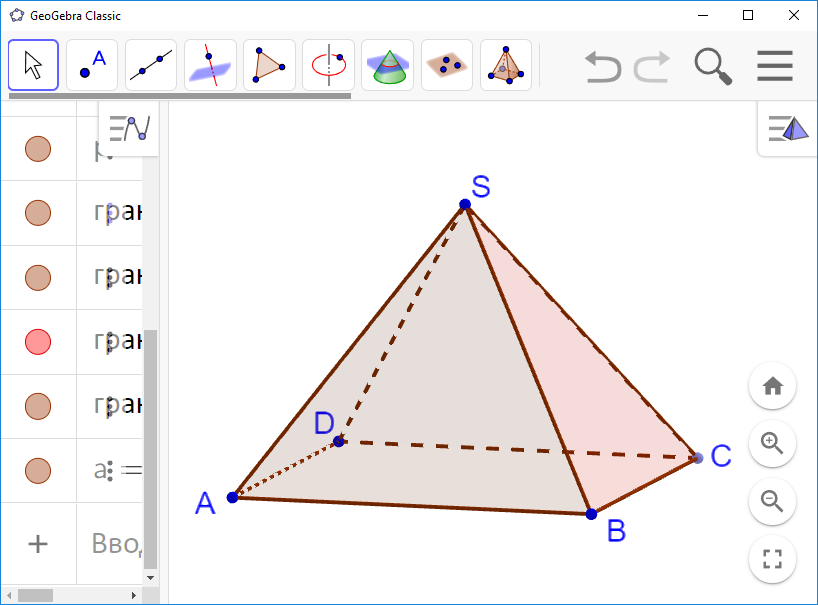 [Speaker Notes: В режиме ответ появляется после кликанья мышкой]
Инструмент «Развёртка» позволяет получить развёртку пирамиды.
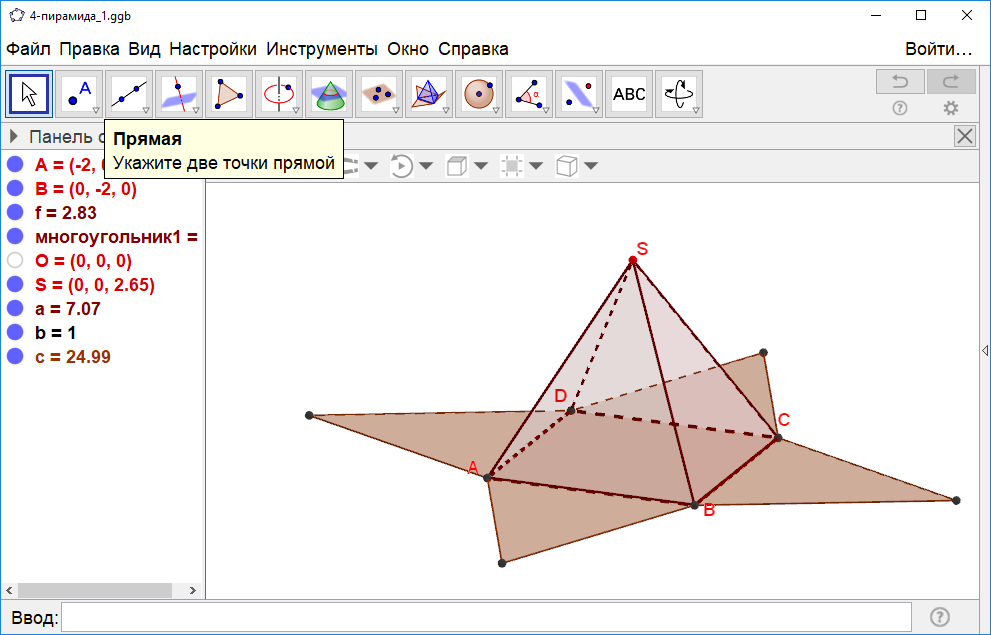 [Speaker Notes: В режиме ответ появляется после кликанья мышкой]
Упражнение
В программе GeoGebra получите: а) треугольную; б) четырёхуголную; в) шестиугольную пирамиды.
[Speaker Notes: В режиме слайдов решение появляется после кликанья мышкой]
Упражнение
Получите пространственный крест в программе GeoGebra, аналогично данному на рисунке.
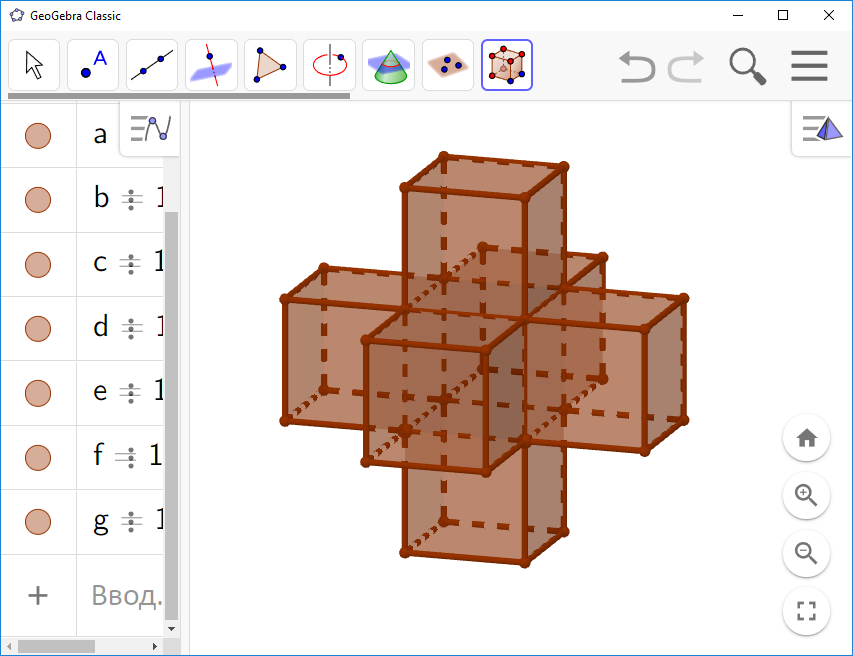 Решение. Сначала получаем куб, а затем левой кнопкой мыши указываем на его грани. При этом на каждой грани появляется куб.
[Speaker Notes: В режиме ответ появляется после кликанья мышкой]